Random Variables and Probabilities
Dr. Greg Bernstein
Grotto Networking
www.grotto-networking.com
Outline
Motivation
Free (Open Source) References
Sample Space, Probability Measures, Random Variables
Discrete Random Variables
Continuous Random Variables
Random variables in Python
Why Probabilistic Models
Don’t have enough information to model situation exactly
Trying to model Random phenomena
Requests to a video server
Packet arrivals at a switch output port
Want to know possible outcomes
What could happen…
Prob/Stat References (free)
Zukerman, “Introduction to Queueing Theory and Stochastic Teletraffic Models”
http://arxiv.org/abs/1307.2968, July 2013.
Advanced (suitable for a whole grad course or two)
Grinstead & Snell “Introduction to Probability”
http://www.clrn.org/search/details.cfm?elrid=8525
Junior/Senior level treatment
Illowsky & Dean, “Collaborative Statistics”
http://cnx.org/content/col10522/latest/
Web based, easy lookups,  Freshman/Sophomore level
Sample Space
Definition	
In probability theory, the sample space, S, of an experiment or random trial is the set of all possible outcomes or results of that experiment.
https://en.wikipedia.org/wiki/Sample_space 
Networking examples:
{Working, Failed} state of an optical link
{0,1,2,…} the number of requests to a webserver in any given 10 second interval.
(0,∞] the time between packet arrivals at the input port of an Ethernet switch
Events and Probabilities
The last condition needs to be extended a bit for infinite sample spaces.
Some consequences
Random Variables
Discrete Distributions
Just a sum of n  independent Bernoulli random variables with the same distribution
Binomial Coefficients & Distribution
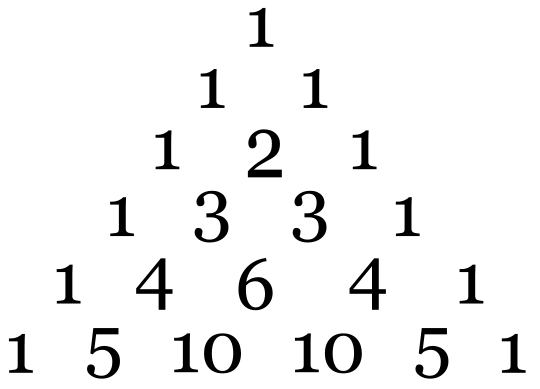 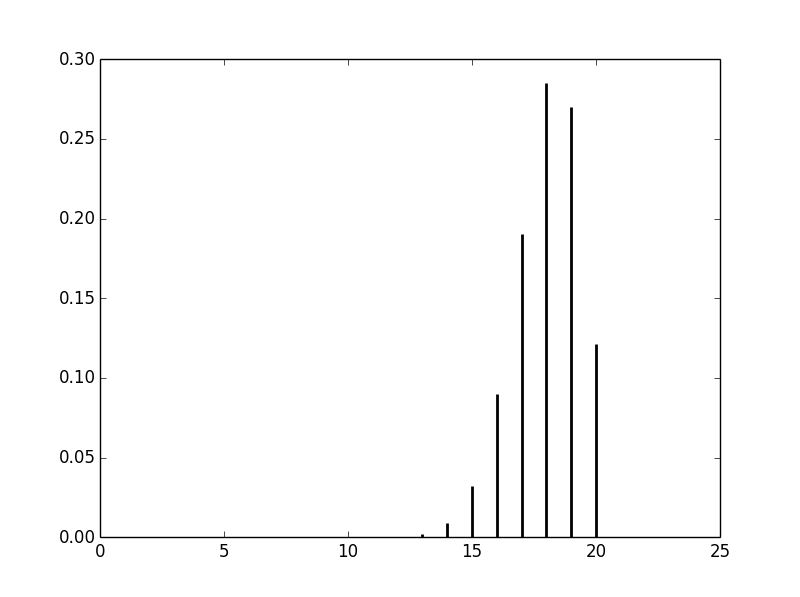 Binomial Distribution
How to get and generate in Python
Use the additional package SciPy
import scipy.stats
help(scipy.stats) 
will give you lots of information including a list of available distributions
from scipy.stats import binom
Gets you the binomial distribution
Can use this to get distribution, mean, variances, and random variates.
See example in file “BinomialPlot.py”
How many bits till a bit Error?
Poisson Distribution
Probability of the Number of Errors in  a second and an Hour
See file: PoissonPlot.py
Poisson & Binomial
Continuous Random Variables
Exponential Distribution I
Modeling
“The exponential distribution is often concerned with the amount of time until some specific event occurs.” 
“Other examples include the length, in minutes, of long distance business telephone calls, and the amount of time, in months, a car battery lasts.”
“The exponential distribution is widely used in the field of reliability. Reliability deals with the amount of time a product lasts.”
http://cnx.org/content/m16816/latest/?collection=col10522/latest
Exponential Distribution II
Exponential Distribution III
Many more continuous RVs
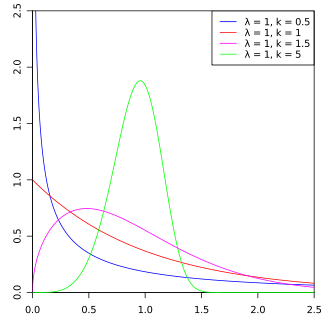 Uniform
https://en.wikipedia.org/wiki/Uniform_distribution_%28continuous%29
Weibull
https://en.wikipedia.org/wiki/Weibull_distribution
We’ll see this for packet aggregation
Normal
https://en.wikipedia.org/wiki/Normal_distribution
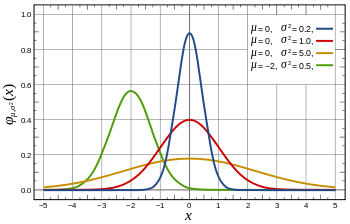 Random Variables in Python I
Python Standard Library
import random
Mersenne Twister based
https://en.wikipedia.org/wiki/Mersenne_Twister
Bits
random.getrandbits(k)
Discrete
random.randrange(), random.randint()
Continuous
random.random() [0.0,1.0), random.uniform(a,b), random.expovariate(lambd), random.normalvariate(mu,sigma) random.weibullvariate(alpha, beta)
And more…
Random Variables in Python II
SciPy
import scipy.stats
http://docs.scipy.org/doc/scipy/reference/tutorial/stats.html 
Current discrete distributions:
Bernoulli, Binomial, Boltzmann (Truncated Discrete Exponential), Discrete Laplacian, Geometric, Hypergeometric, Logarithmic (Log-Series, Series), Negative Binomial, Planck (Discrete Exponential), Poisson, Discrete Uniform, Skellam, Zipf
Continuous
Too many to list here.
Use help(scipy.stats) to see list or visit online documentation.